FIKSNA PROTETIKA
Ivana Žugec, dr.med.dent.
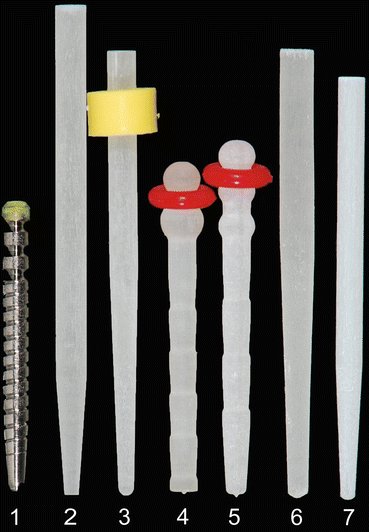 NADOGRADNJE OD ESTETSKIH MATERIJALA
Prema vrsti materijala dijele se na:
1. KERAMIČKE NADOGRADNJE
2. KOMPOZITNE NADOGRADNJE
1. KERAMIČKE NADOGRADNJE
Izvrsna estetska i biološka svojstva
Tvrde
Teško vađenje intraradikularnog dijela nadogradnje
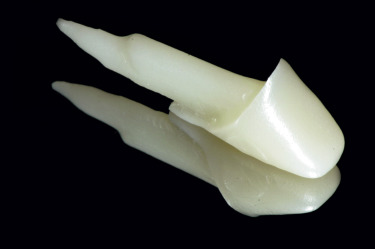 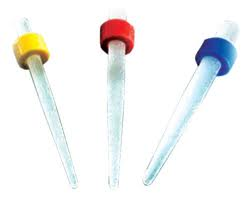 2.KOMPOZITNE NADOGRADNJE
Sadržavaju različite vrste vlakana za poboljšanje emhaničkih svojstava nadogradnje
Vrsta vlakana definira estetska i mehanička svojstva
Vlakna mogu biti karbonska i staklena
A) KARBONSKE NADOGRADNJE
Visoka biokompatibilnost, otpornost na koroziju i mehanička svojstva vrlo slična dentinu
Jednostavno uklanjanje primjenom otapala
Nedostatak je njihova crna boja zbog vlakana
B) KOMPOZITNE NADOGRADNJE OJAČANE STAKLENIM VLAKNIMA
Biokompatibilne, izvanredna estetska svojstva zbog bijele boje